الطاقة
لنتذكر معاً ما تعلمناه سابقاً :
من أين تستمد طاقتك اليومية ؟
من الغذاء

ما مصدر الطاقة اللازم لإضاءة المصباح في منزلك ؟
 الكهرباء
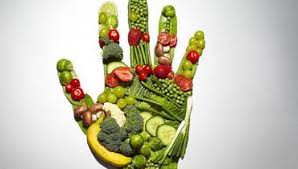 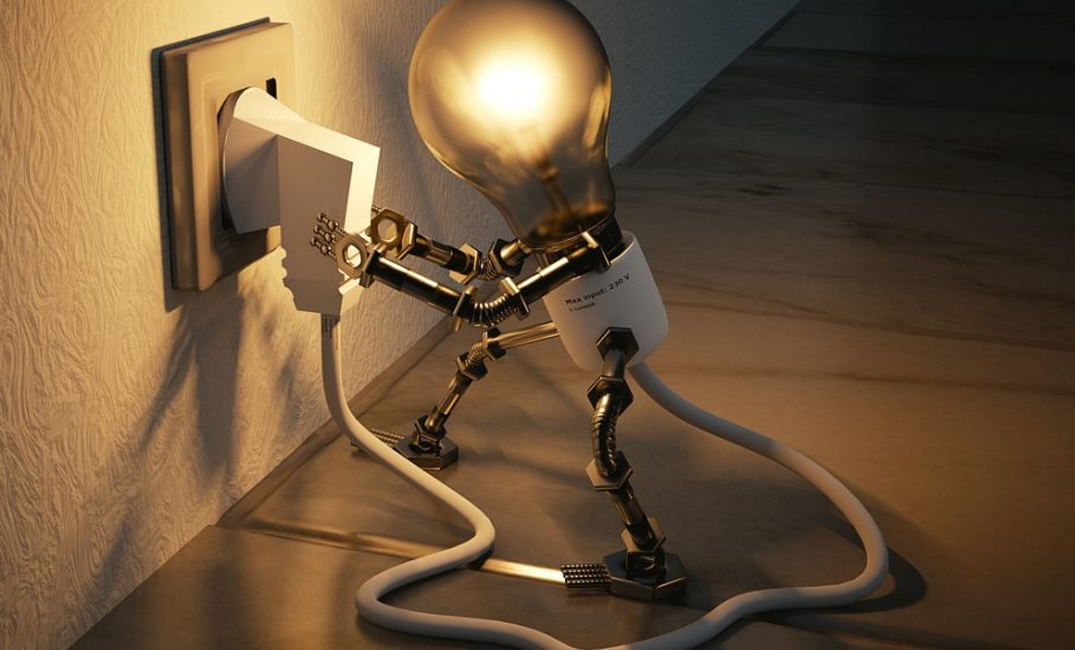 ما الطاقة ؟
الطاقة : هي قدرة الجسم على القيام بعمل ما
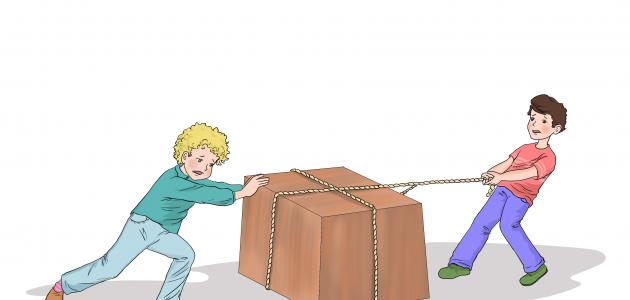 استنتج ؟
ان تحريك أي جسم ونقله من مكان الى آخر يحتاج الى طاقة
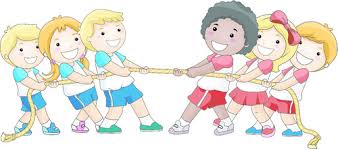 ما مصادر الطاقة ؟
1-  طاقة الرياح : تفيد في توليد الطاقة الكهربائية , وتحريك القوارب الشراعية 


 2-  طاقة المياه (الأنهار والسدود) : 
تفيد في توليد الطاقة الكهربائية , 
   ونقل الأخشاب , وتسيير القوارب الصغيرة
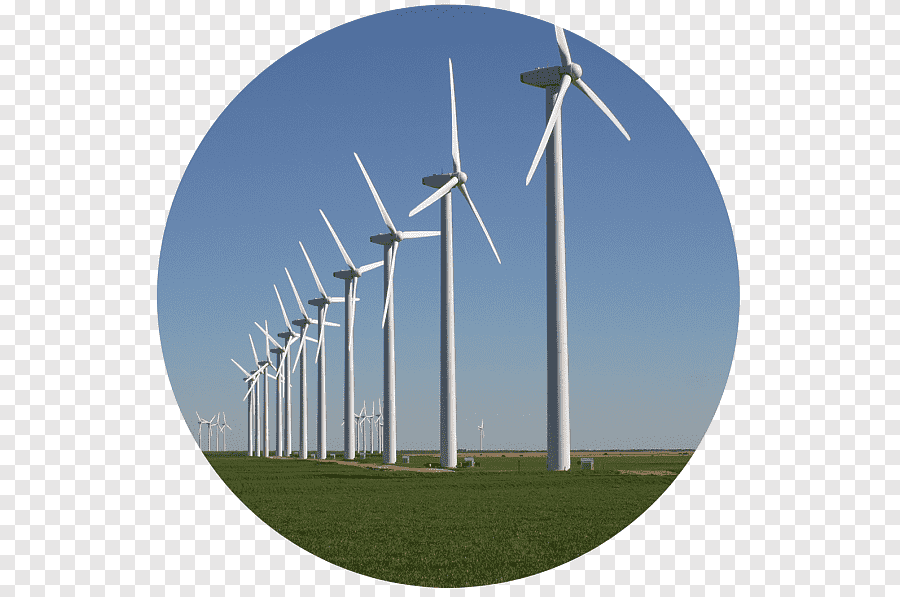 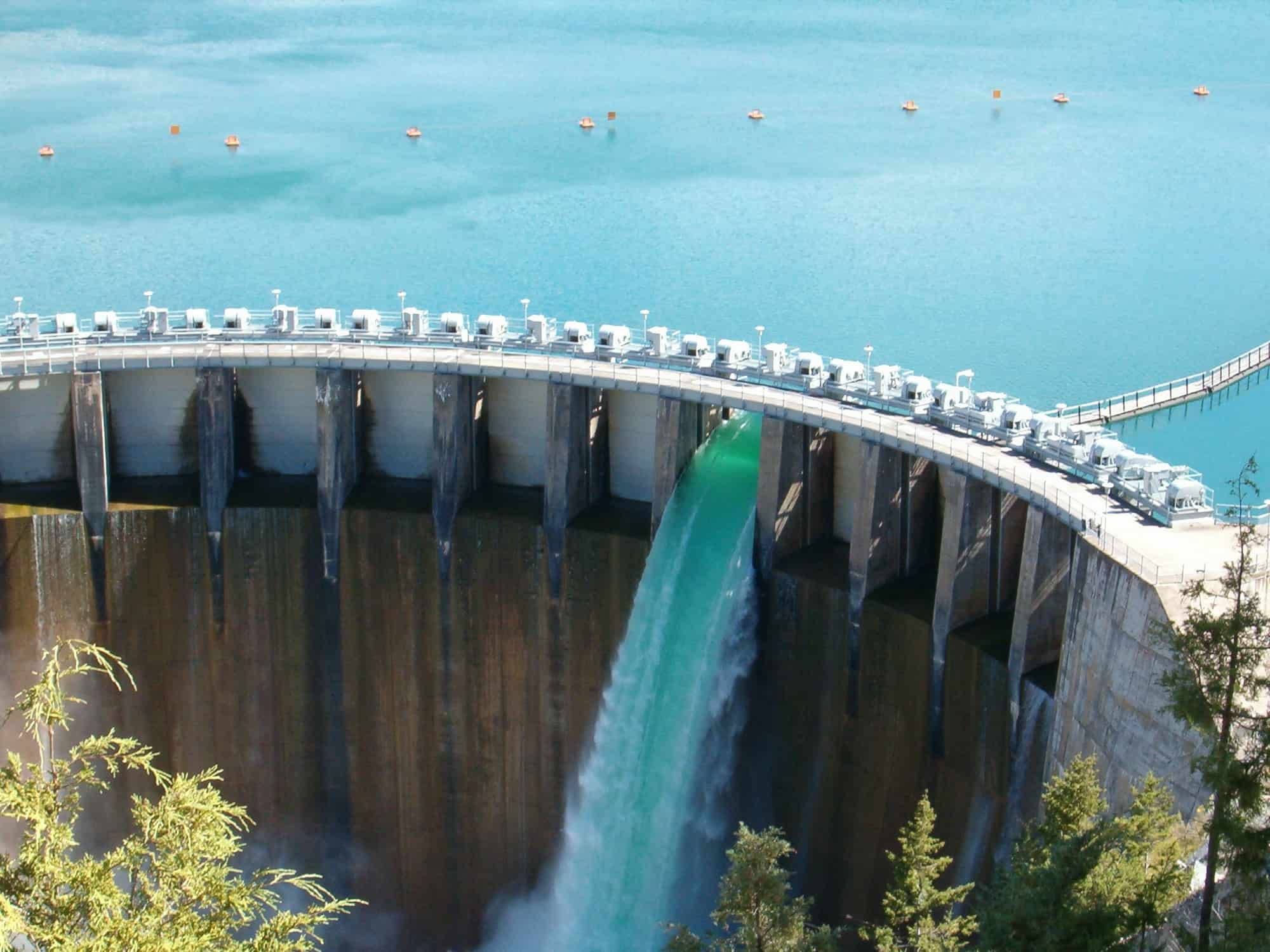 ما مصادر الطاقة ؟
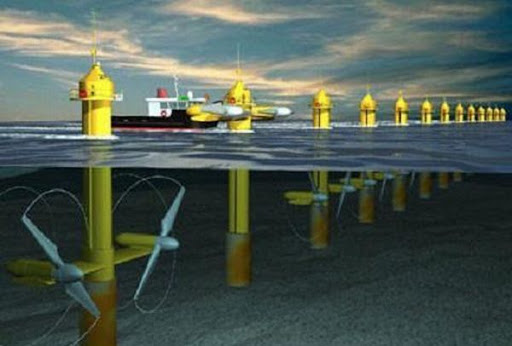 طاقة أمواج البحر: 
  تفيد في توليد الطاقة الكهربائية

طاقة الشمس : تفيد في توليد الطاقة الكهربائية ,وفي التدفئة, وفي عملية التركيب الضوئي للنبات الأخضر .
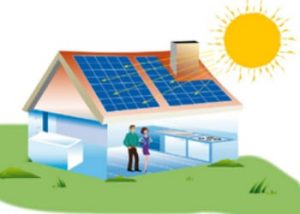 ما مصادر الطاقة ؟
5-  الطاقة الشمسية : الشمس مصدر دائم للطاقة , ووهي طاقة نظيفة وصديقة للبيئة , واقتصادية لأنها مجانية .
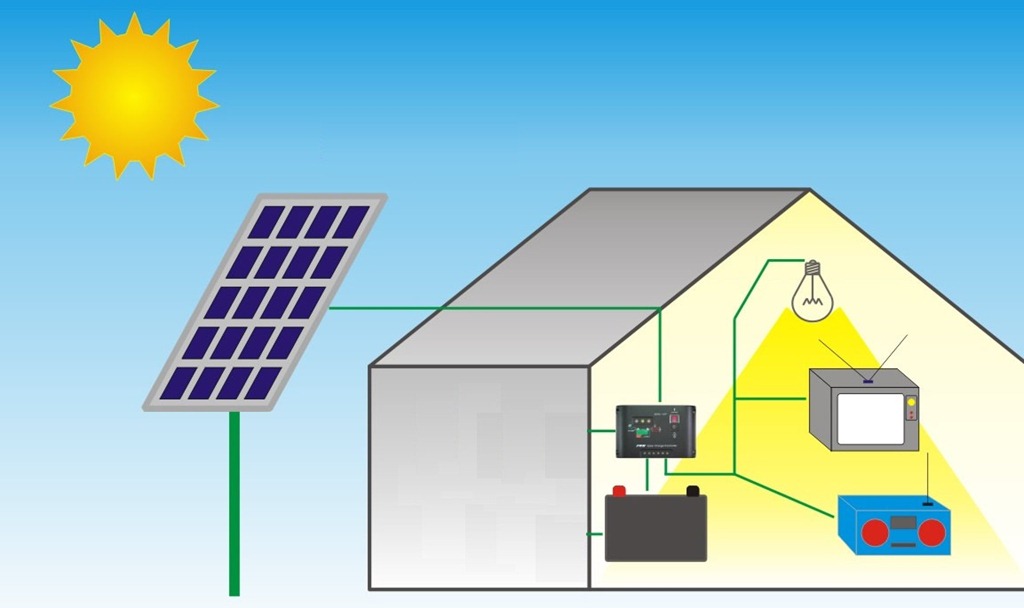 استخدامات الطاقة الشمسية :
استخدامات         حرارية : 1  - التدفئة
                                 2- تحلية المياه المالحة 
                                3 - تسخين الماء  
                   توليد الكهرباء